Starter




What’s the next size square you could draw on the pages in your book?

What about the next one?

How many small squares are inside each of the big squares?
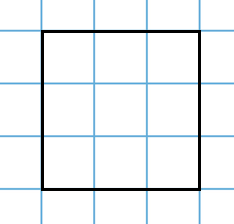 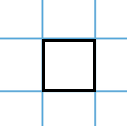 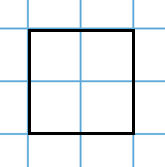 9
1
4
We call these square numbers
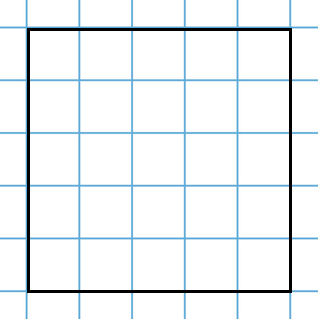 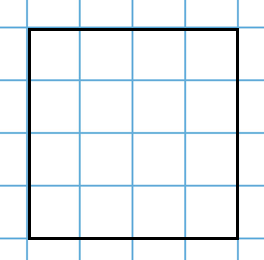 16
25
Square Numbers
Area =
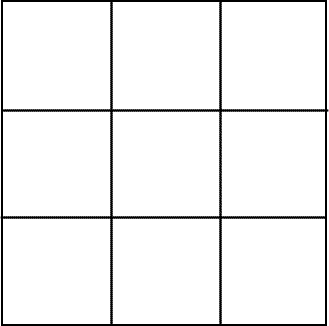 Square
Square root
What’s the next size cube you could make?

What about the next one?

How many multilink cubes are each of these bigger cubes made of?
1
8
We call these cube numbers
27
64
Cube Numbers
Volume =
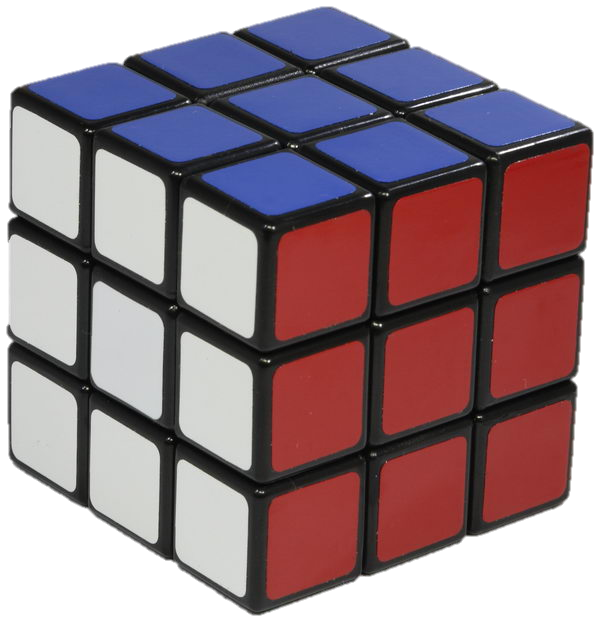 Cube
Cube root
Squares and Cubes

Copy and complete:
Squares and Cubes

Copy and complete:
Squares, Cubes and Roots
In pairs, find the quote by answering the questions on squares, cubes and roots.
4
5
2
3
Why are 1, 4, 9, 16 called square numbers? 
How would you find the 15th square number?
Which is the square number closest to 30?
The sum of two square numbers is 20. What are they?